Hello
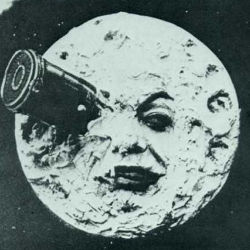 An image